Ist es nicht ungerecht, wenn Zivilcourage in diesem Land bestraft wird? Hinweisgeberschutzgesetz/Whistleblowing
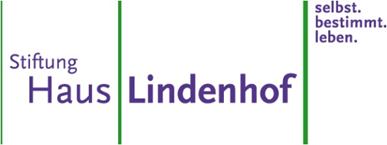 Was regelt das Gesetz über Verstöße?
	Das Gesetz regelt den Schutz natürlicher Personen, die im Rahmen ihrer beruflichen Tätigkeit 
	Informationen über Verstöße erlangt haben und diese an die internen oder externen Meldestellen 	weitergeben (hinweisgebende Personen).
Was ist die EU-Whistleblower-Richtlinie? 	Eine europaweit geltende Richtlinie zum Schutz von Hinweisgeber*innen in Unternehmen und 	Organisationen. Das Hinweisgeberschutzgesetz verbietet jegliche Repressalien und Vergeltungs-	maßnahmen gegenüber Whistleblowern.
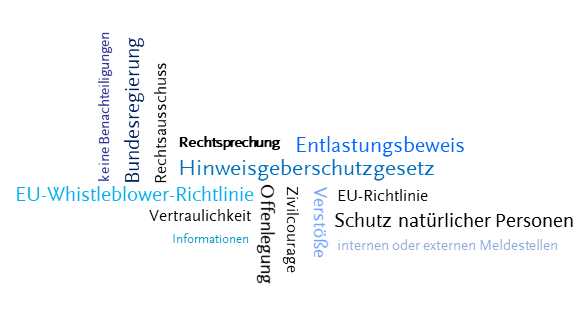 §2 Abs. 1 HinschG E: Das Gesetz gilt für die Meldung oder Offenlegung von Informationen über 
	1. Verstöße, die strafbewehrt sind,
	2. Verstöße, die bußgeldbewehrt sind, soweit die verletzte Vorschrift dem Schutz von Leben, Leib 	oder Gesundheit oder dem Schutz der Rechte von Beschäftigten oder ihrer Vertretungsorgane dient,
	3. sonstige Verstöße gegen Rechtsvorschriften des Bundes und der Länder sowie unmittelbar 	geltende Rechtsakte der Europäischen Union
Wie kann ich Verstöße melden?
	In jedem Fall gilt: Die Meldung kann per E-Mail an die Adresse hinweisgeber@haus-lindenhof.de 	oder durch eine persönliche Kontaktaufnahme oder mittels eines dafür vorgesehenen 	Meldeformulars (über die Website https://www.haus-lindenhof.de/hinweisgeber) abgegeben werden.
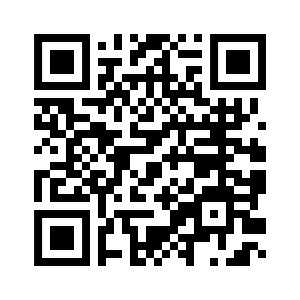 Verwenden Sie den QR-Code
Nähere Informationen entnehmen Sie der Richtlinie
Ist es nicht ungerecht, wenn Zivilcourage in diesem Land bestraft wird? Hinweisgeberschutzgesetz/Whistleblowing
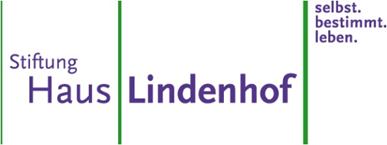 EU-Richtlinie
Missstand oder auf einen Vorfall hinweisen.
Klarheit bringen

Verdunkelung
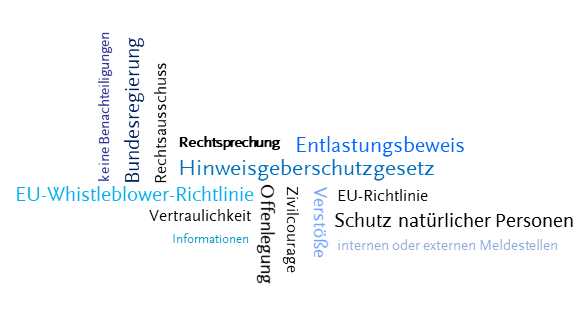 Obliegenheit zur Aufklärung der gemeldeten Sachverhalte
Klärung – Fakten

Wegschauen
Repressalienverbot -  also Schutz des Whistleblowers
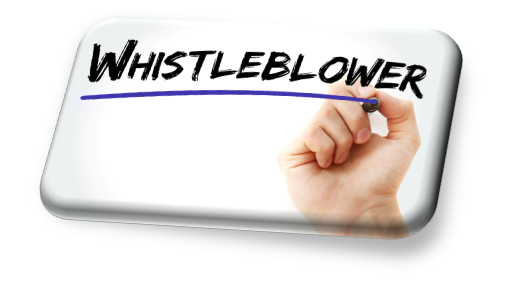 SchutzVergeltungs-maßnahmen
Wahrung der Vertraulichkeit
Vertrauen

Enttäuschung
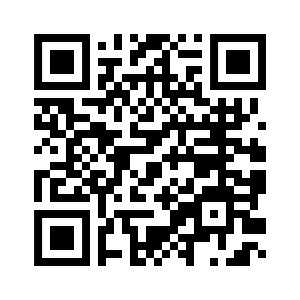 Verwenden Sie den QR-Code
Nähere Informationen entnehmen Sie der Richtlinie